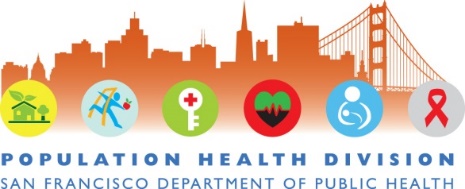 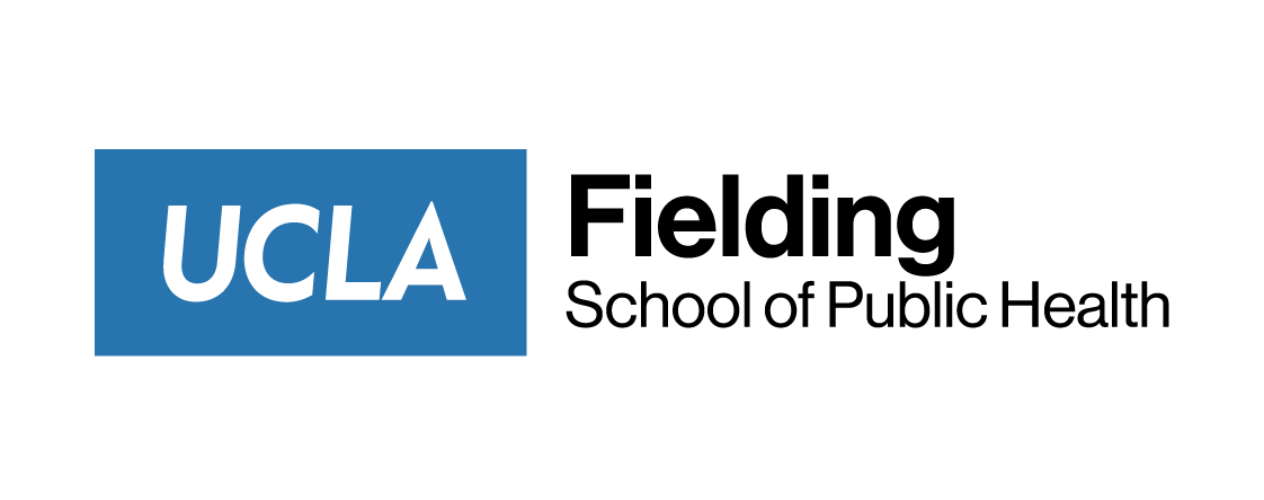 2024
CHIPTS HIV NEXT GENERATION CONFERENCE
HIV and hepatitis C virus infection and co-infection among trans women in San Francisco, 2020
Izzy Chiu
- UCLA Department of Epidemiology MPH student
- Center for Public Health Research @ 
San Francisco Department of Public Health
[Speaker Notes: of 10 minutes with 4 minutes allotted for questions and answers for
each presenter/team.]
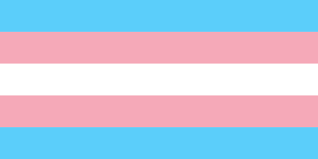 National HIV Behavioral Surveillance (NHBS)-Trans
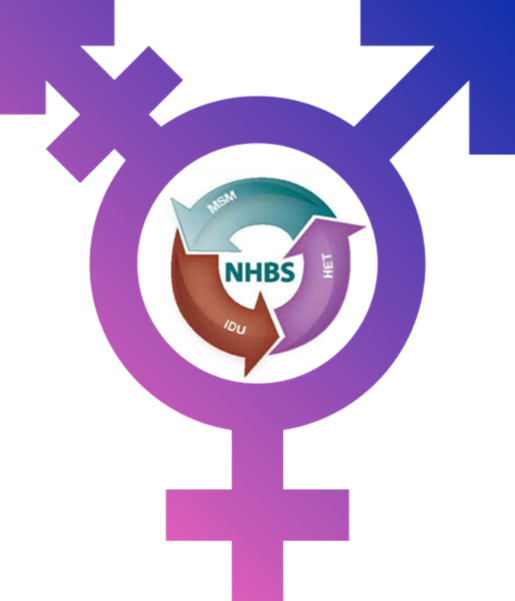 NHBS: Conducted in populations with high burden of HIV, to conduct an HIV-related bio-behavioral survey to monitor behavioral risks, prevention usage, and HIV prevalence
San Francisco site: one of seven NHBS-Trans project areas, 2019-2020

Eligibility: ID as a transgender woman or woman, assigned male at birth, over 18 years old, resident of San Francisco or San Mateo County
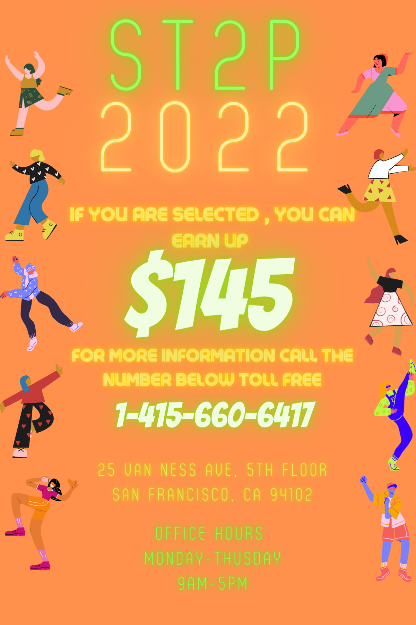 2024 CHIPTS HIV NEXT GENERATION CONFERENCE
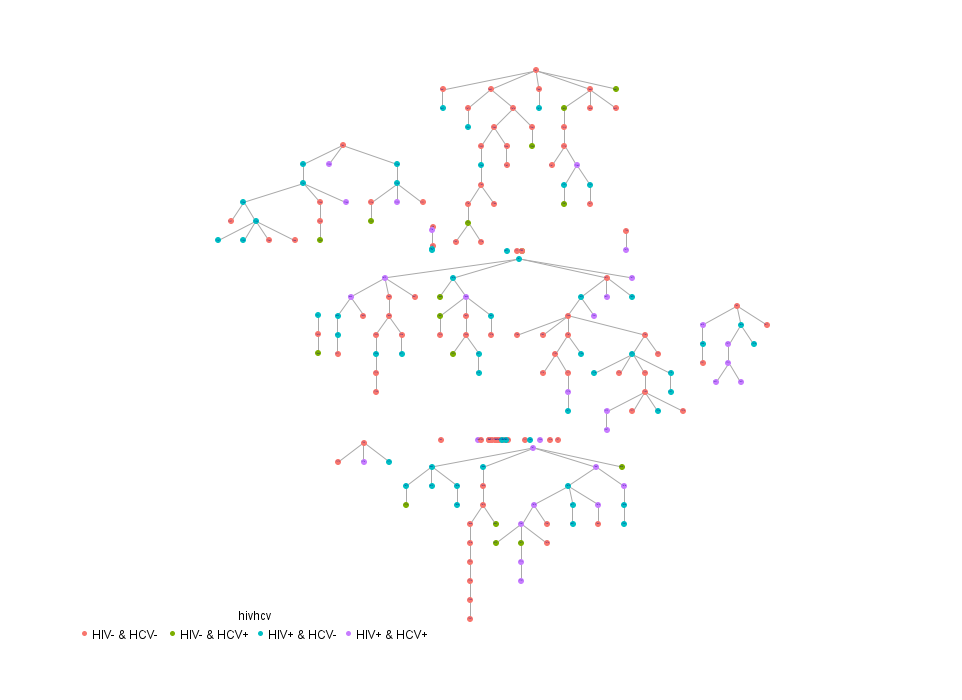 Methods
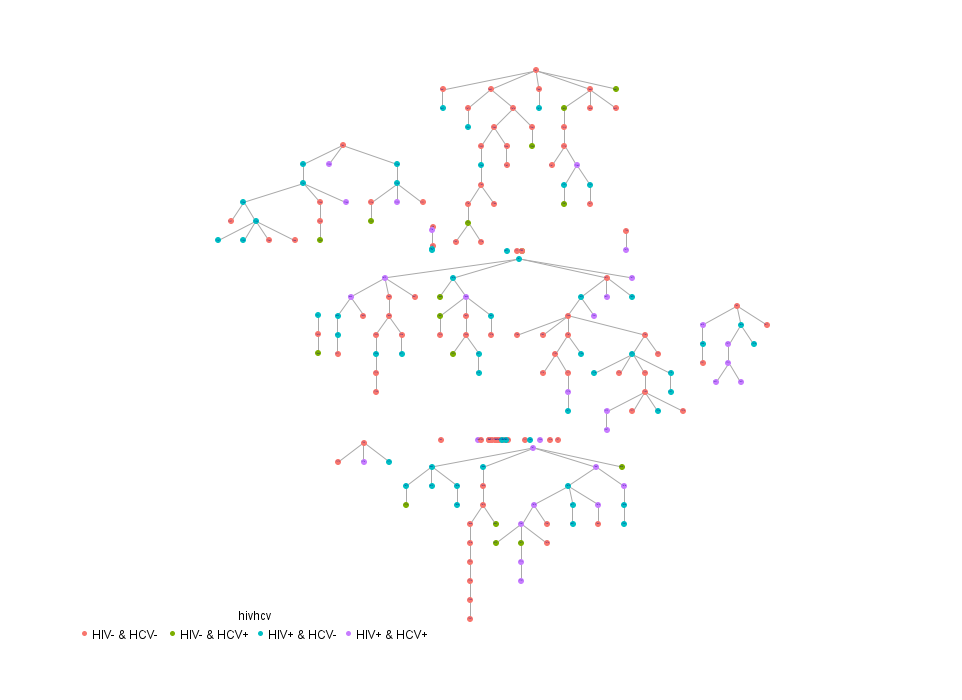 2024 CHIPTS HIV NEXT GENERATION CONFERENCE
[Speaker Notes: Can describe the population here]
Results: Population
Prevalence of HIV, HCV, and co-infections
“HIV Infection” definition
testing HIV positive versus testing HIV negative

“HCV Infection” definition:
Testing HCV positive or self-reported history of HCV, versus never testing positive for HCV.
HIV/HCV co-infection
18.3%
n = 38
Evidence of an interaction between HIV and HCV: The prevalence of co-infection is 50% greater than would be expected in the absence of an interaction (i.e., 18.3% vs 12.2%, p<.001).
2024 CHIPTS HIV NEXT GENERATION CONFERENCE
[Speaker Notes: More than two out of five trans women in San Francisco are living with HIV; nearly one in three have had HCV; nearly one in five were possibly co-infected with HIV and HCV]
Results: HIV among trans women in San Francisco
Treatment engagement for HIV is high: 90-90-90 targets met
N=85
n=79
n=78
n=71
n=65
2024 CHIPTS HIV NEXT GENERATION CONFERENCE
Results: Hepatitis C among trans women in San Francisco
Engagement in HCV care still has major gaps
N=58
n=11
2024 CHIPTS HIV NEXT GENERATION CONFERENCE
n=10
n=47
n=37
n=28
n=24
n=3
Results: Multivariate model and Discussion
2024 CHIPTS HIV NEXT GENERATION CONFERENCE
[Speaker Notes: Our data contribute evidence that the synergy between HIV and HCV transmission may lie most strongly in injection-related behaviors, rather than sexual behaviors 
Transmission through sexual exposure may be less efficient compared with transmission through percutaneous exposures, although sex with an infected partner has been identified in some studies as a risk factor for HCV transmission 
Socio-structural factors that may be common to both infections
Black/African-Americans consistently showing a higher prevalence
Incarceration can be a high-risk environment perpetuating transmission of HCV and HIV
Treatment engagement in care]
Future Directions
2024 CHIPTS HIV NEXT GENERATION CONFERENCE
[Speaker Notes: Engagement in care for HIV looks promising, engagement in care for HCV still has major gaps]
Thank you!

Izzy Chiu
ijchiu@g.ucla.edu
2024 CHIPTS HIV NEXT GENERATION CONFERENCE
[Speaker Notes: Engagement in care for HIV looks promising, engagement in care for HCV still has major gaps]